Metalen
Metaal:            Koper
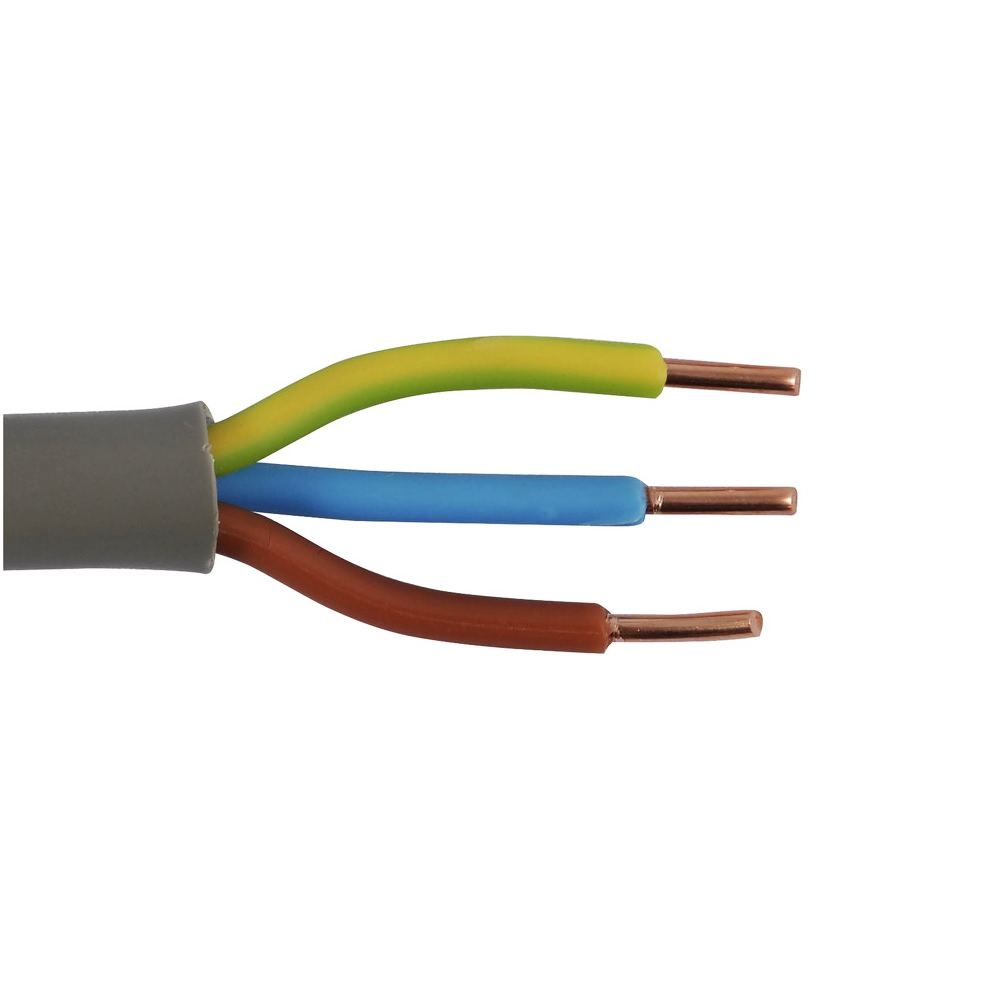 Metaal:            Koperdraad
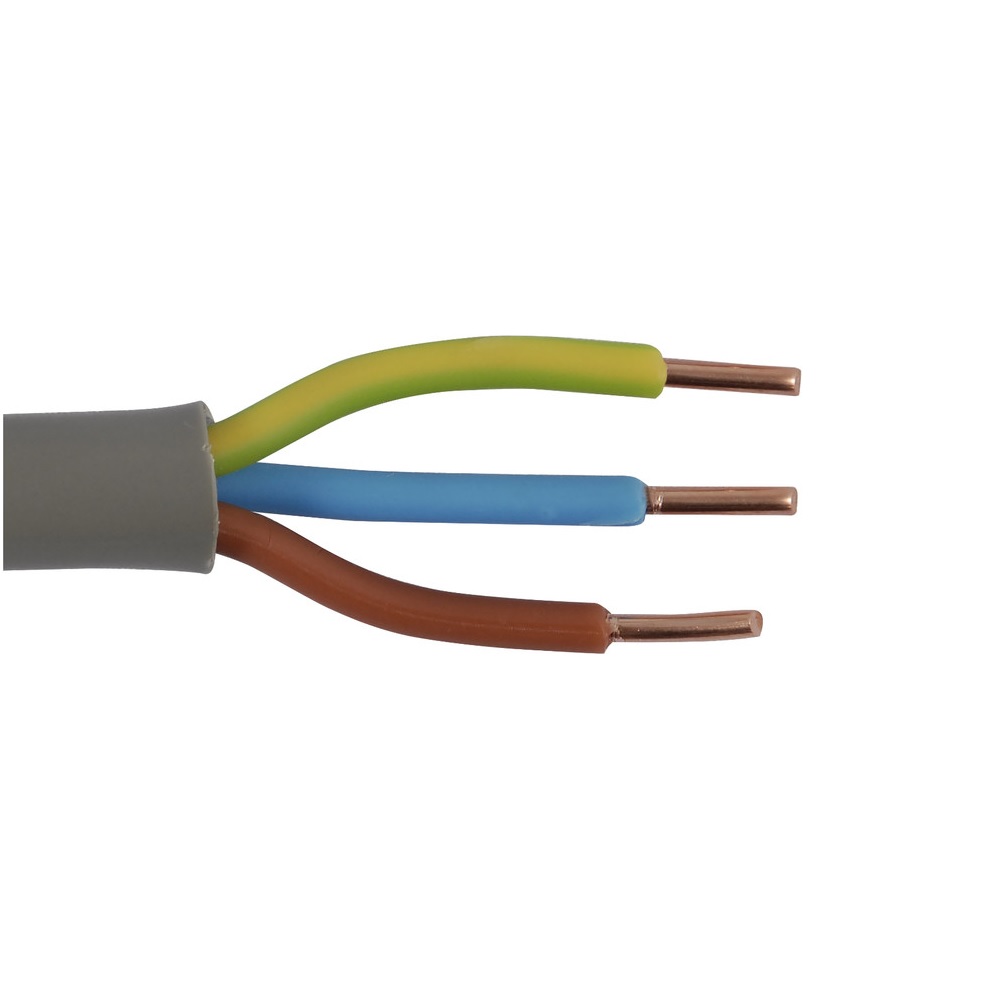 Metaalrooster
Metaalrooster
Metaalrooster
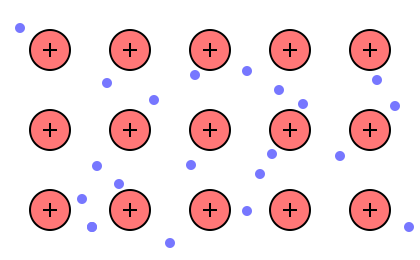 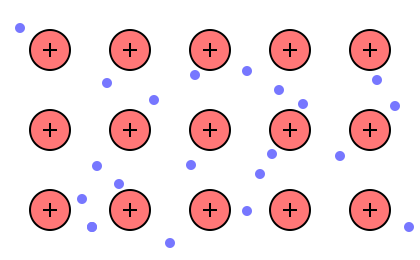 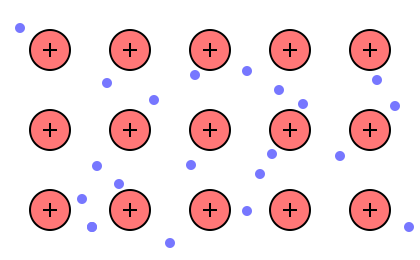 -
-
-
-
-
-
-
-
-
-
-
-
-
-
-
-
-
-
-
-
-
-
-
-
-
-
-
-
-
-
-
-
-
-
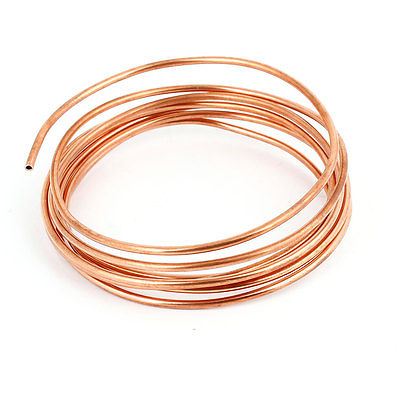 Metaalrooster
Metaalrooster
Metaalrooster





              Regelmatige rangschikking van metaalatomen.
Metaalrooster
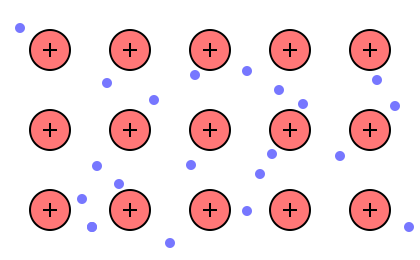 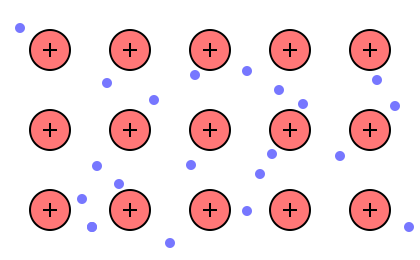 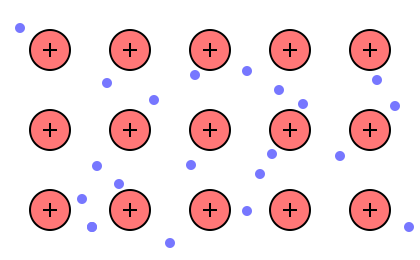 -
-
-
-
-
-
-
-
-
-
-
-
-
-
-
-
-
-
-
-
-
-
-
-
-
-
-
-
-
-
-
-
-
-
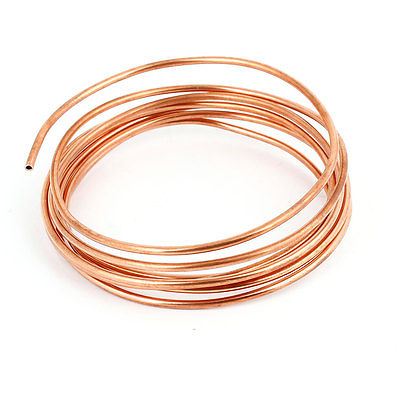 Metaalrooster
Metaalrooster
Metaalbinding
Metaalrooster
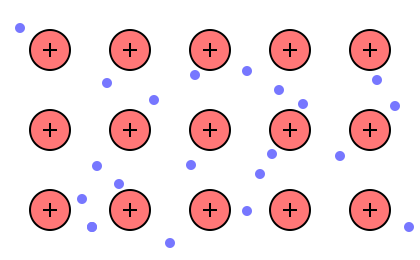 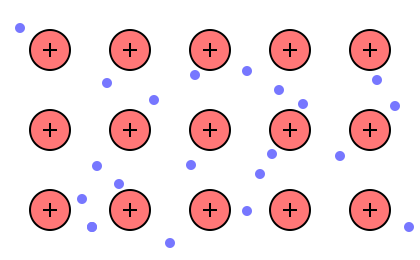 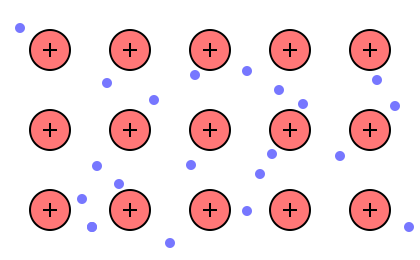 -
-
-
-
-
-
-
-
-
-
-
-
-
-
-
-
-
-
-
-
-
-
-
-
-
-
-
-
-
-
-
-
-
-
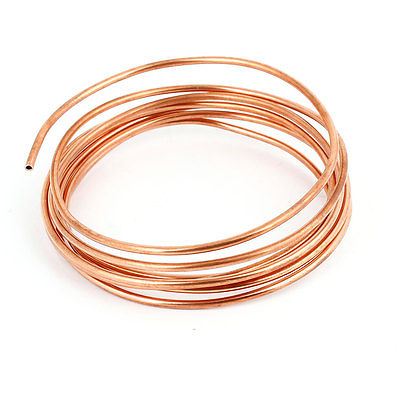 Metaalrooster
rooster                                          microniveau      











Geleidbaarheid                            macroniveau
Metaalbinding
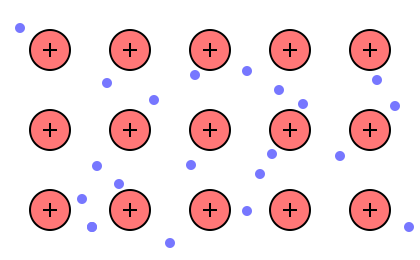 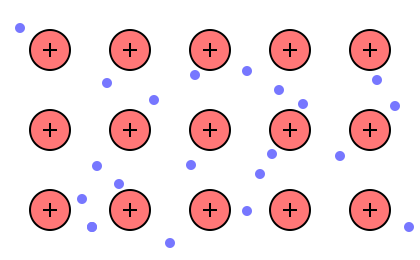 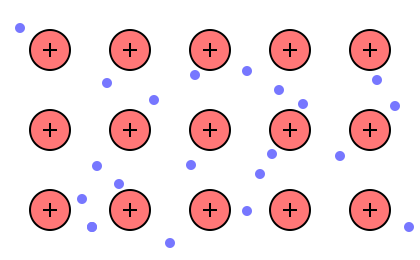 -
-
-
-
-
-
-
-
-
-
-
-
-
-
-
-
-
-
-
-
-
-
-
-
-
-
-
-
-
-
-
-
-
-
-
-
-
-
-
-
-
-
-
-
-
-
-
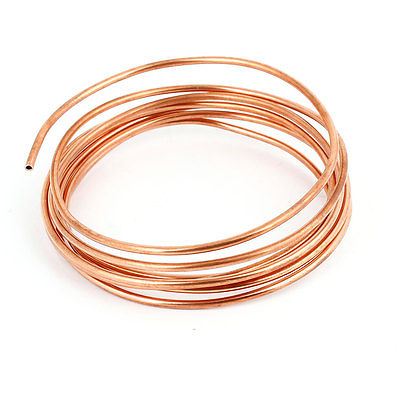 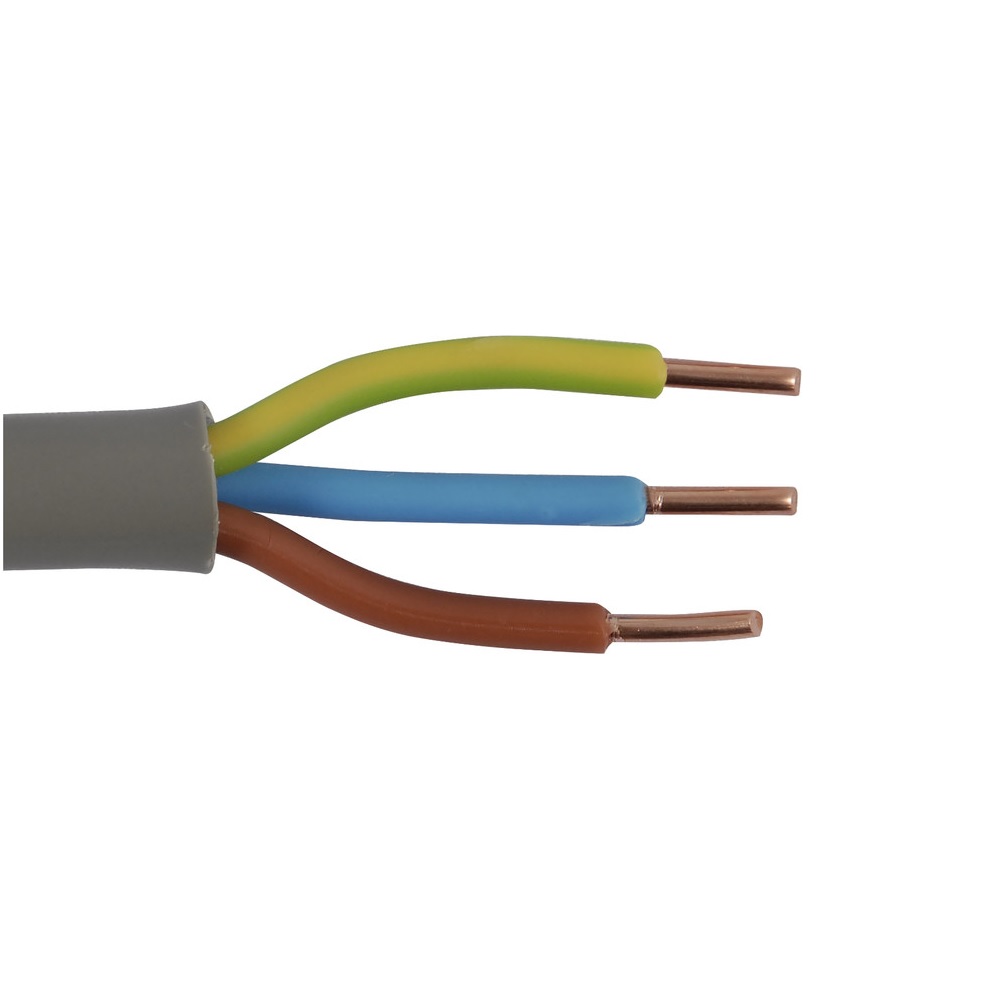 Metaalrooster                             











Geleidbaarheid
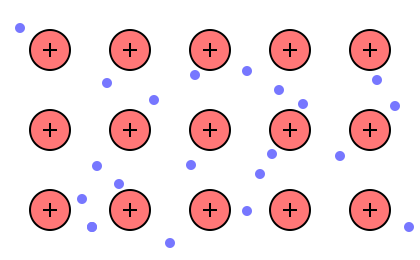 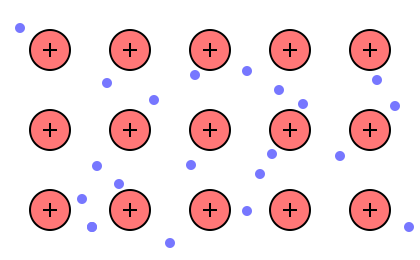 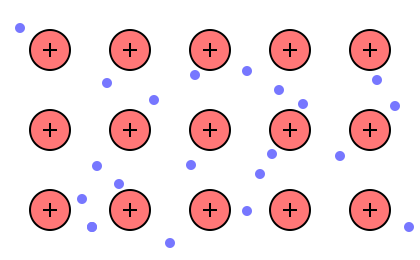 -
-
-
-
-
-
-
-
-
-
-
-
-
-
-
-
-
-
-
-
-
-
-
-
-
-
-
-
-
-
-
-
-
-
-
-
-
-
-
-
-
-
-
-
-
Metaalrooster                             microniveau      











Geleidbaarheid                           macroniveau
Metaalrooster                             microniveau      











Geleidbaarheidmacroniveau
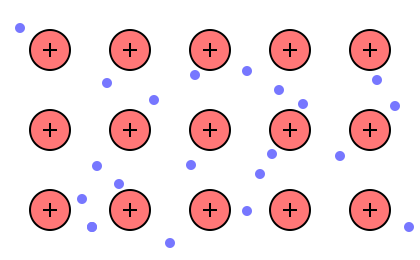 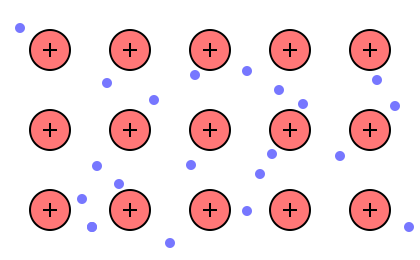 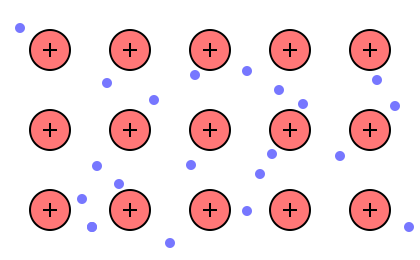 -
-
-
-
-
-
-
-
-
-
-
-
-
-
-
-
-
-
-
-
-
-
-
-
-
-
-
-
-
-
-
-
-
-
-
-
-
-
-
-
-
-
-
-
-
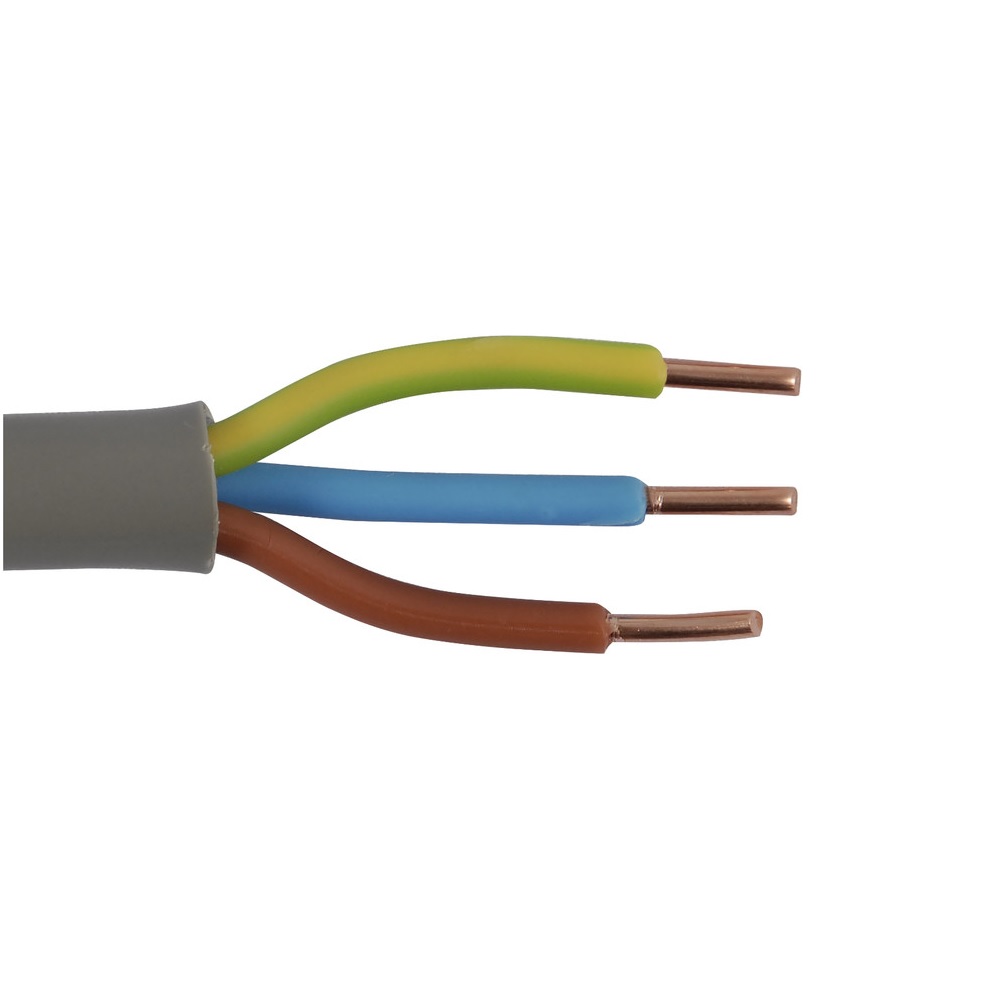 Metaal                                          microniveau      











Vervormbaarheid                                      macroniveau
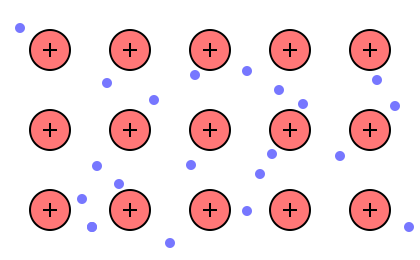 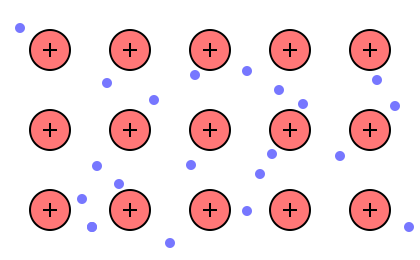 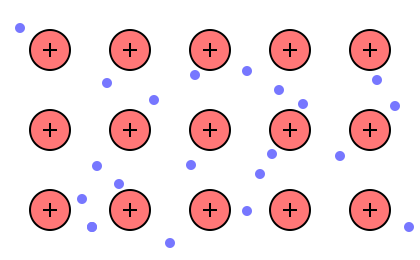 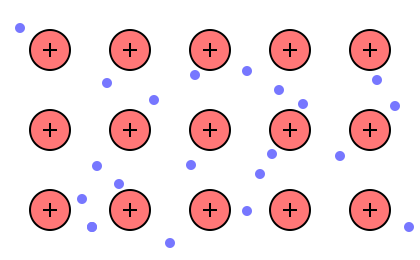 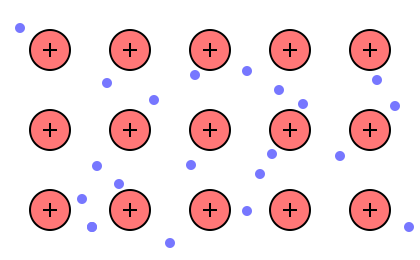 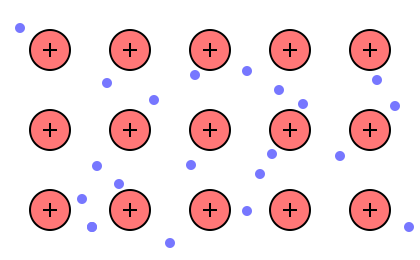 -
-
-
-
-
-
-
-
-
-
-
-
-
-
-
-
-
-
-
-
-
-
-
-
-
-
-
-
-
-
-
-
-
-
-
-
-
-
-
-
-
-
-
-
-
-
-
-
-
-
-
-
-
-
-
-
-
-
-
-
-
-
-
-
-
-
-
-
-
-
-
-
-
-
-
-
-
-
-
-
-
-
-
-
-
-
-
-
-
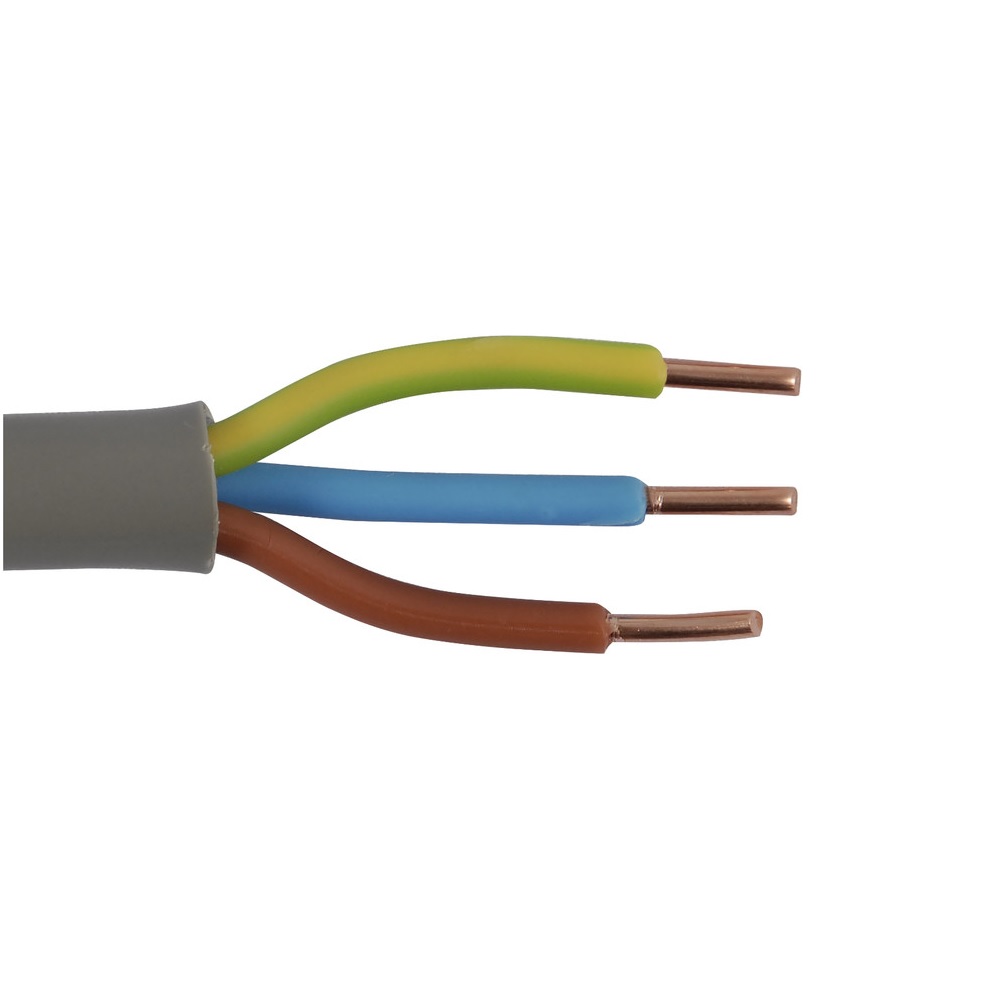 Metaal











Vervormbaarheid
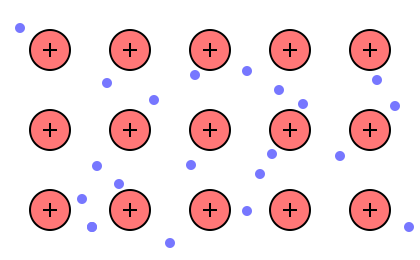 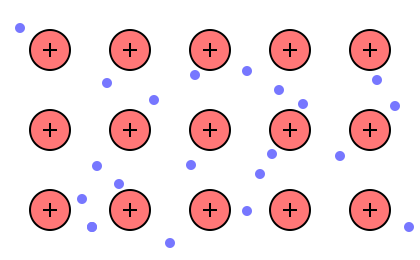 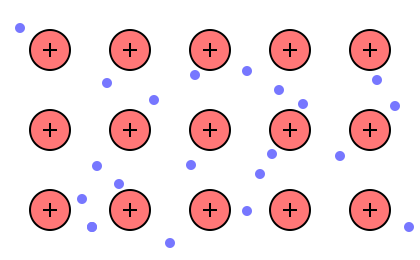 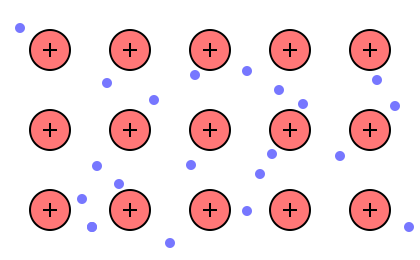 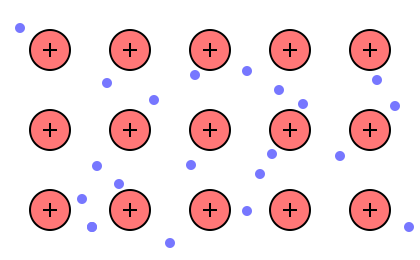 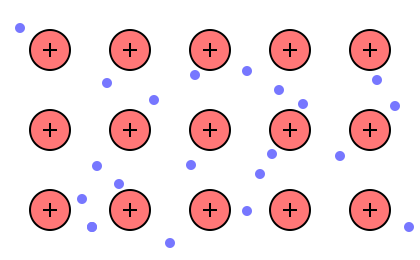 -
-
-
-
-
-
-
-
-
-
-
-
-
-
-
-
-
-
-
-
-
-
-
-
-
-
-
-
-
-
-
-
-
-
-
-
-
-
-
-
-
-
-
-
-
-
-
-
-
-
-
-
-
-
-
-
-
-
-
-
-
-
-
-
-
-
-
-
-
-
-
-
-
-
-
-
-
-
-
-
-
-
-
-
-
-
-
-
-
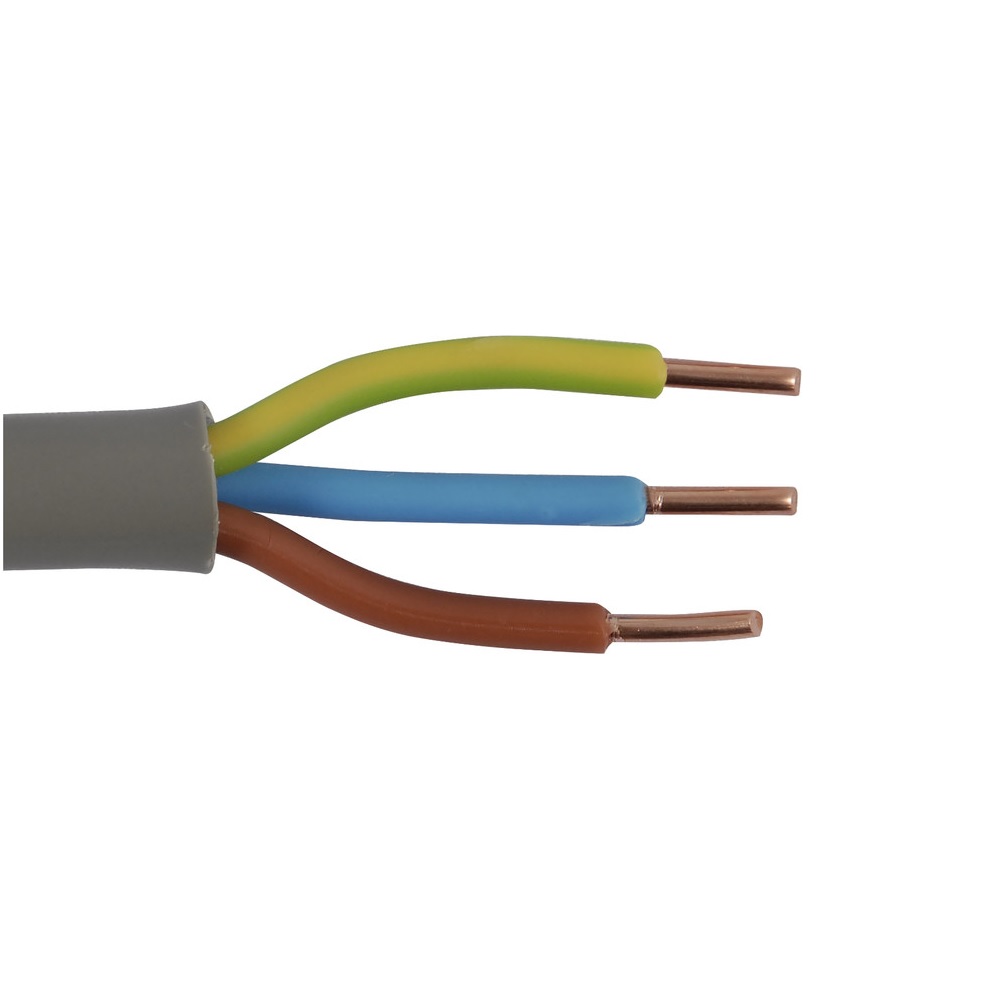 Zuiver metaal
Legering
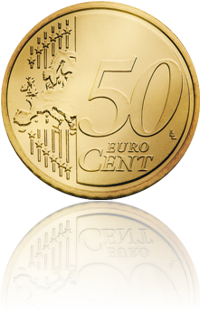 Legering
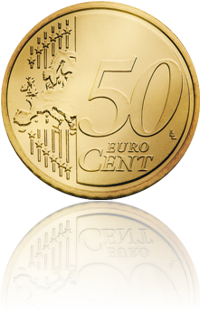 Minder vervormbaar
  en harder
Legering
Minder vervormbaar
  en harder

bij
legeringen en
roosterfouten
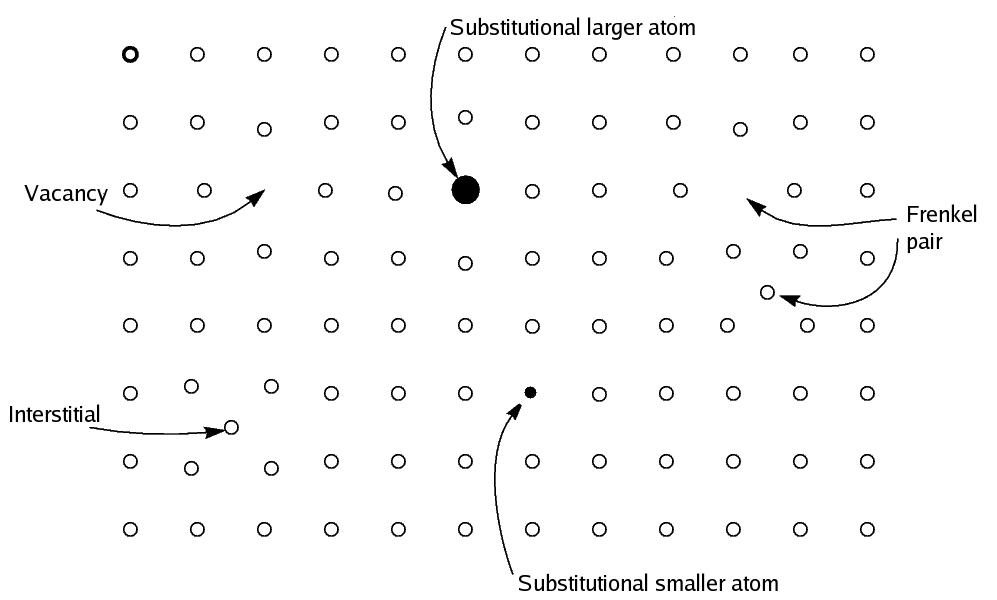 Microniveau

           kristallijn
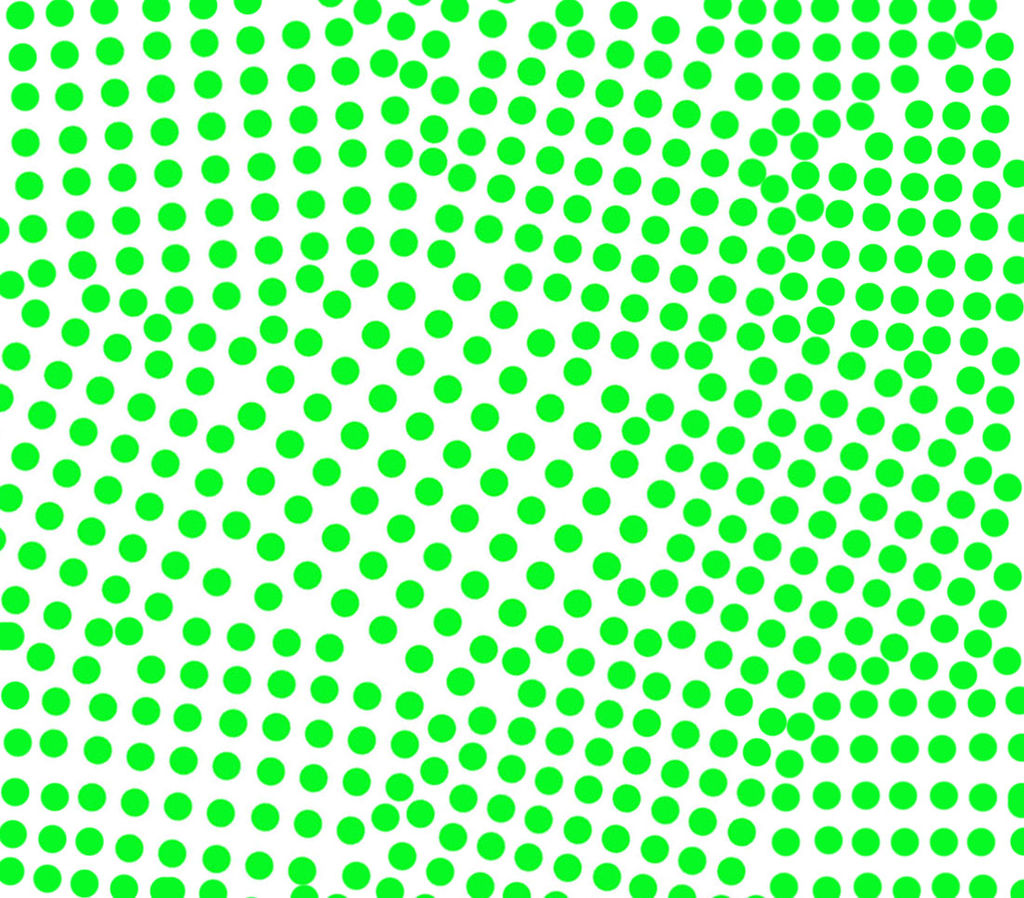 Mesoniveau

Polykristallijn
Korrelstructuur
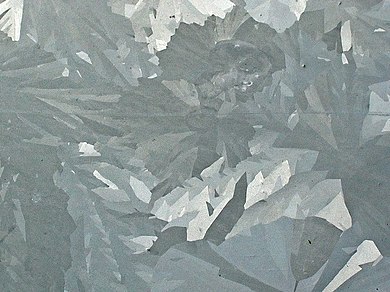 Mesoniveau

Polykristallijn zink
Korrelstructuur
Corrosie
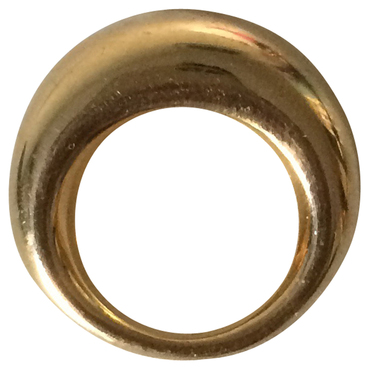 Corrosie


goud:   niet corrosie gevoelig
             zwakke reductor




ijzer:    corrosiegevoelig
             sterkere reductor
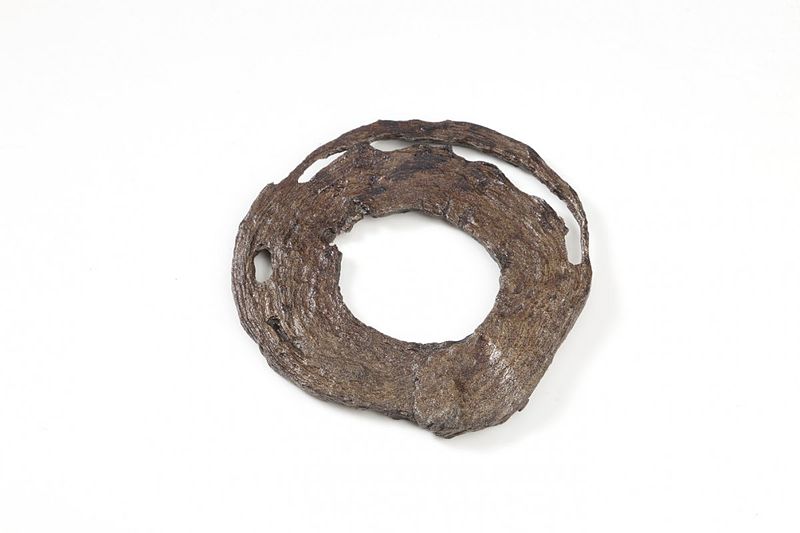 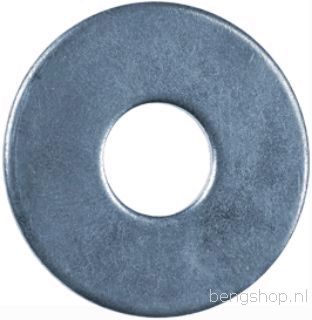 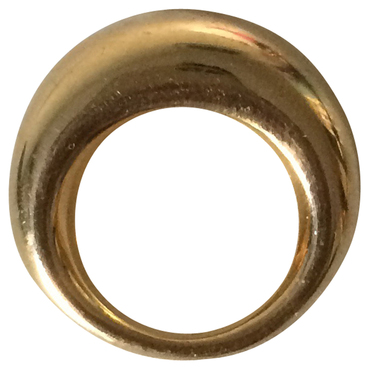 Corrosie


goud:   niet corrosie gevoelig
             zwakke reductor




ijzer:    corrosiegevoelig
             sterkere reductor
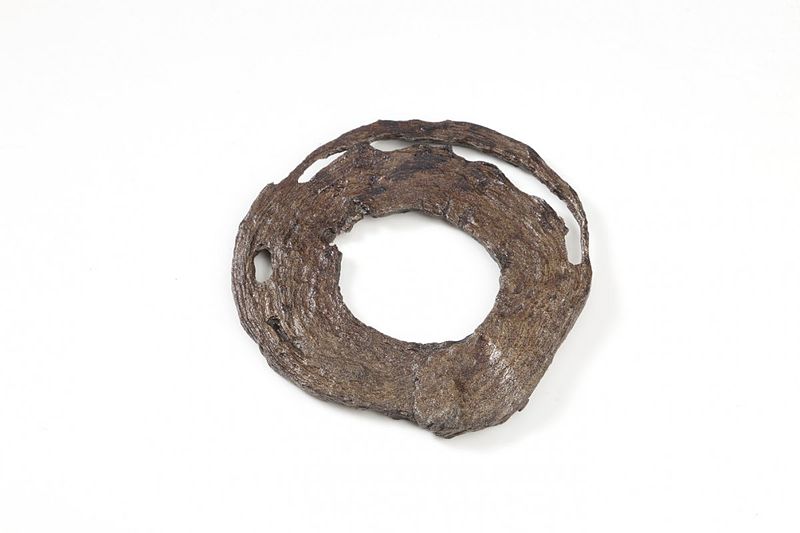 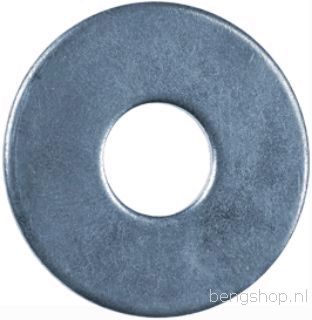 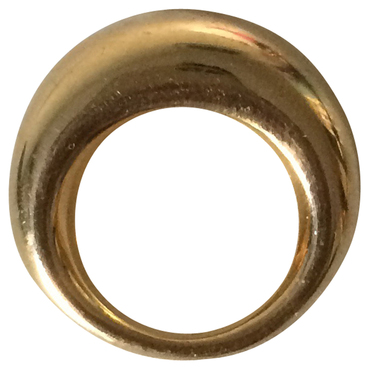 Corrosie


goud:   niet corrosie gevoelig
             zwakke reductor




ijzer:    corrosiegevoelig
             sterkere reductor
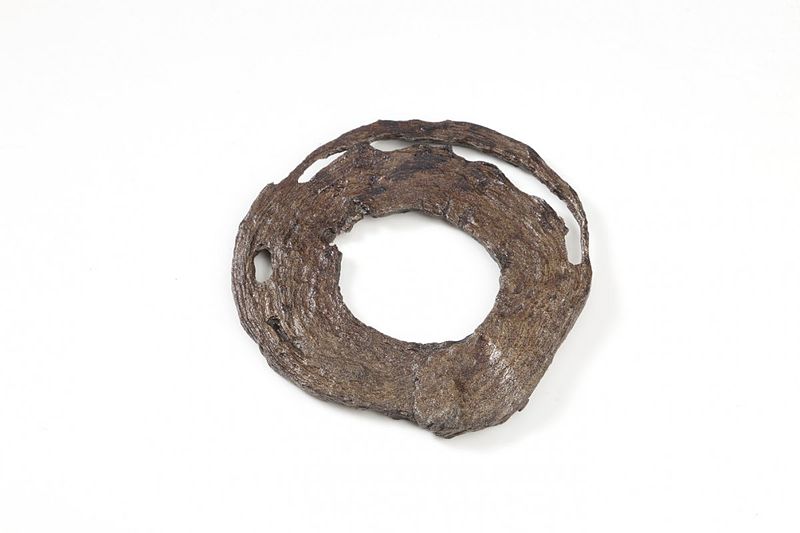 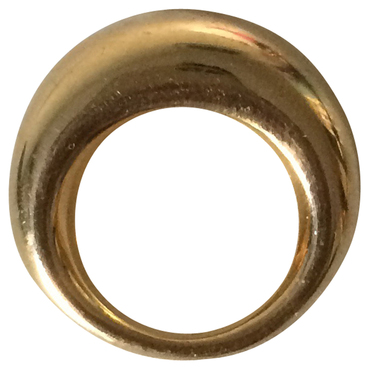 corrosie


goud:   niet corrosie gevoelig
             zwakke reductor




ijzer:    corrosiegevoelig
             sterke reductor
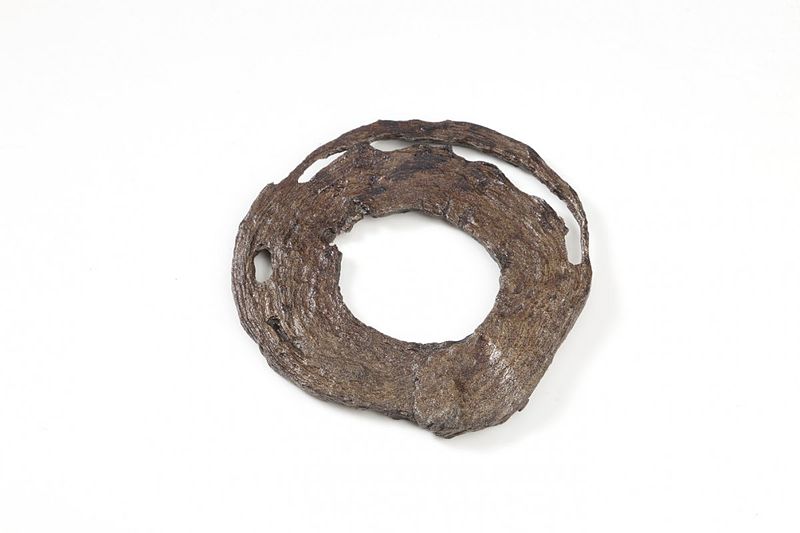 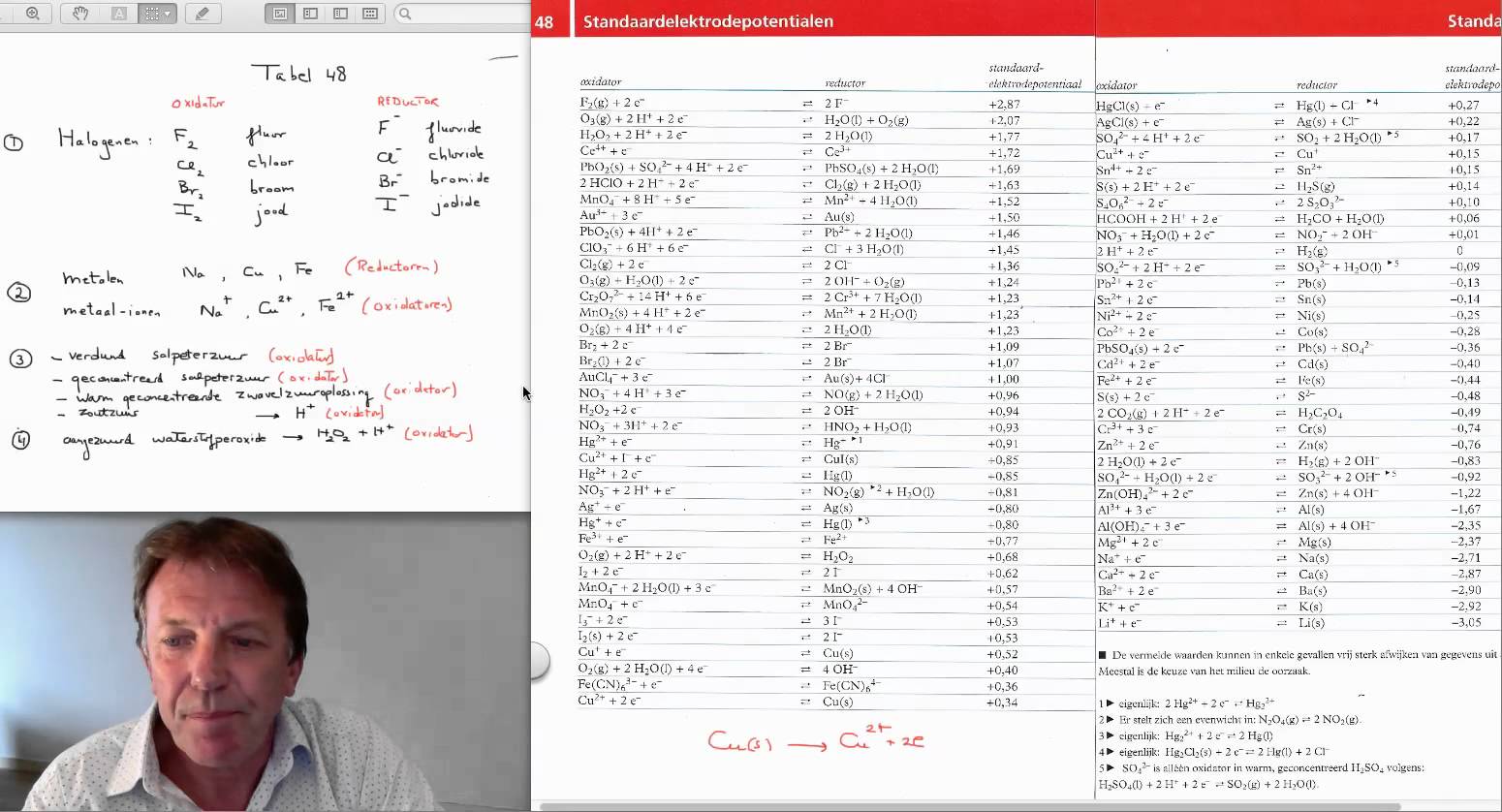 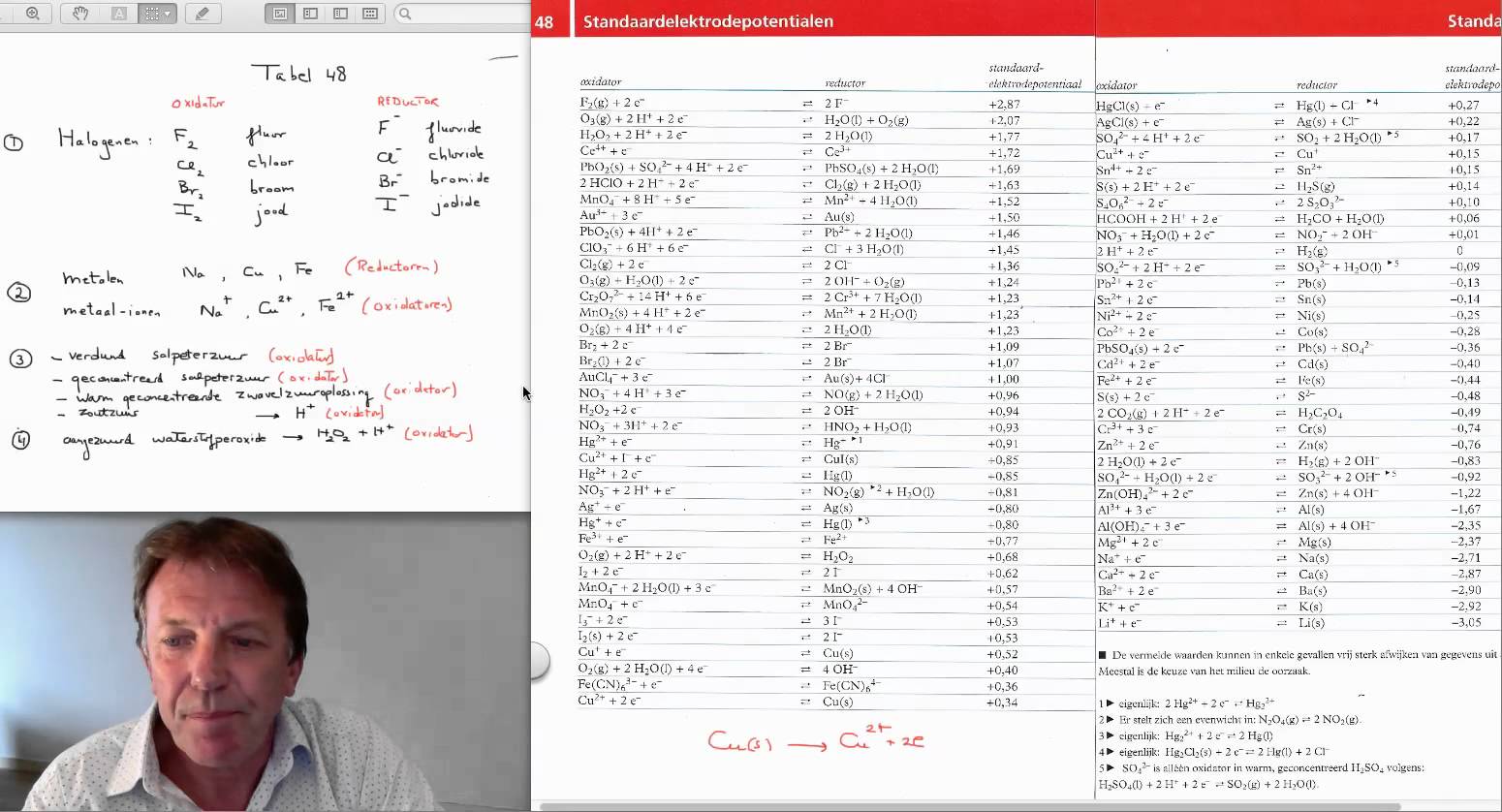 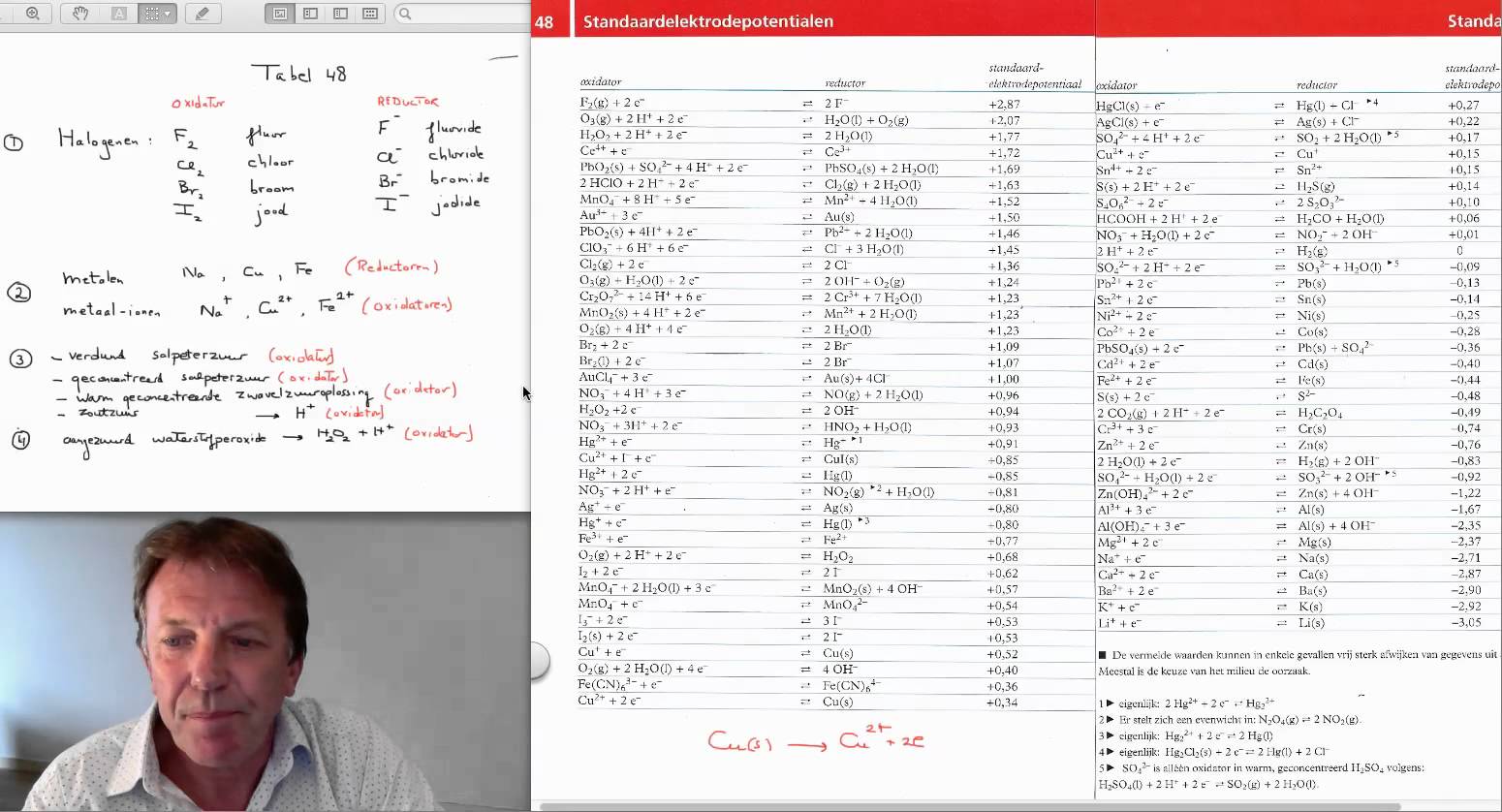 edele metalen,
zwakke reductoren
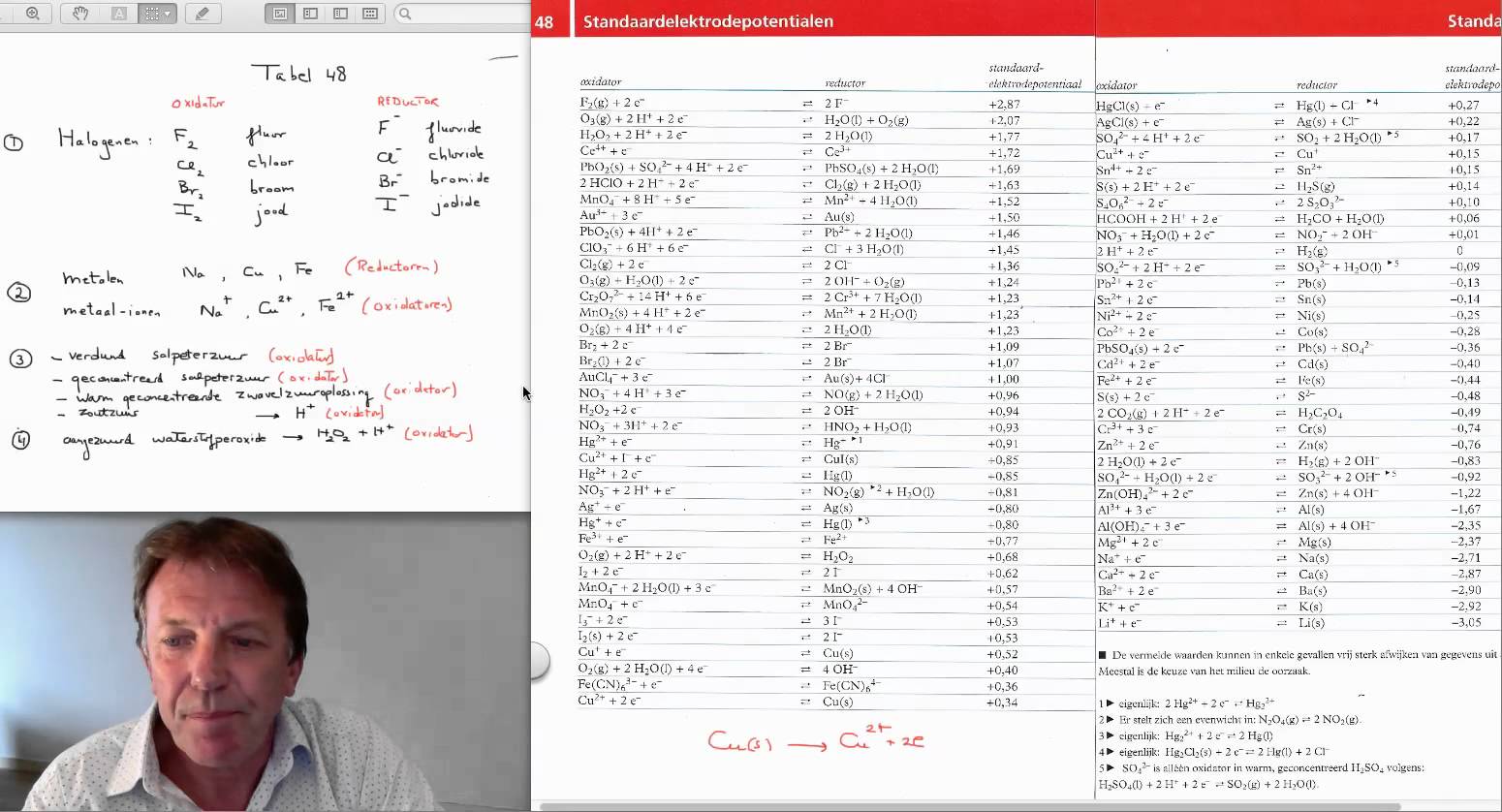 edele metalen,
zwakke reductoren
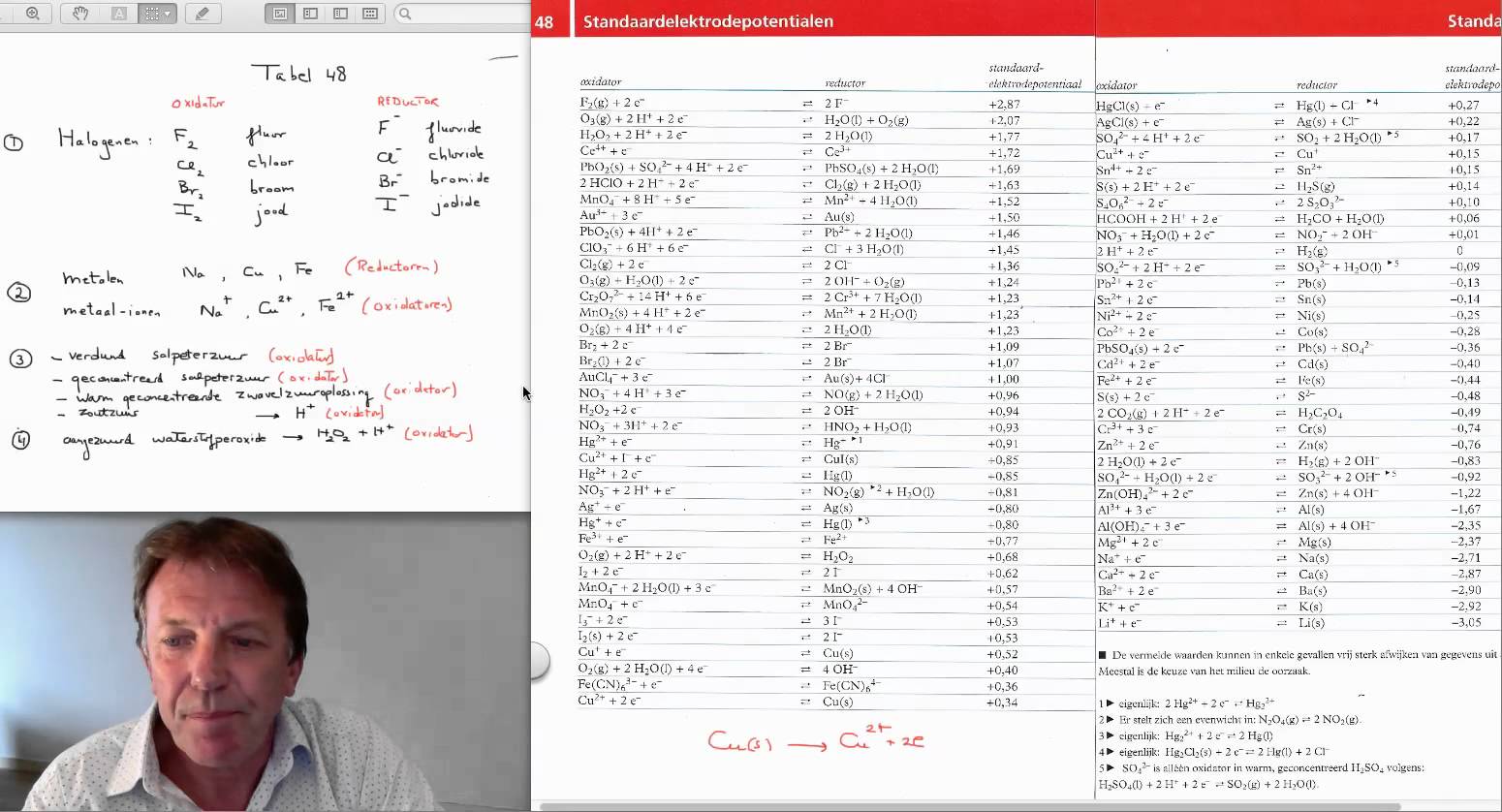 edele metalen,
zwakke reductoren
onedele metalen,
sterke reductoren
Corrosie
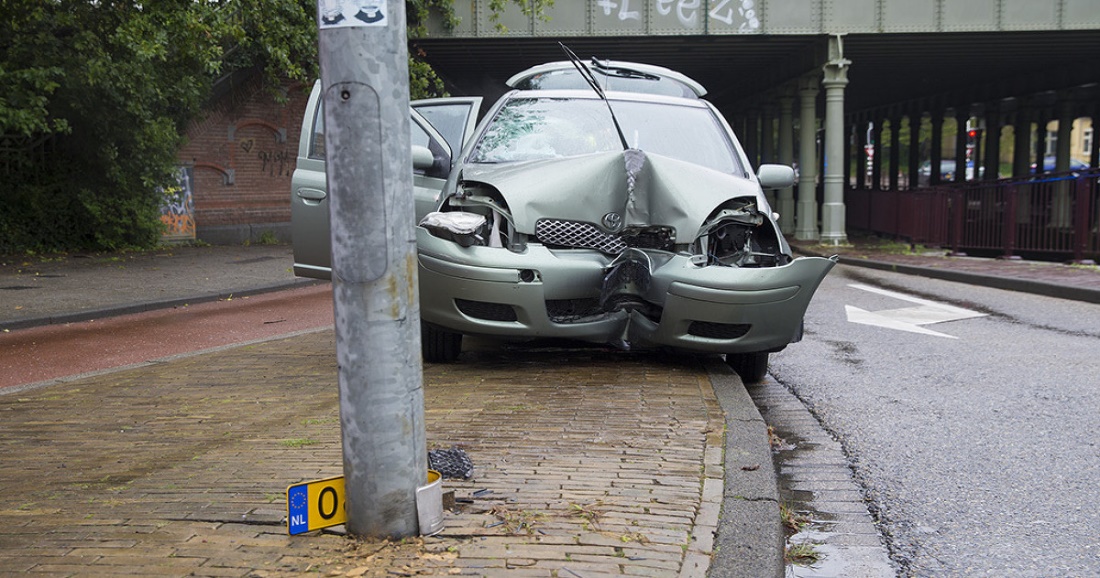 beschermende
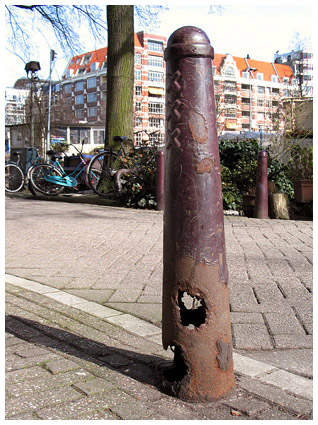 Corrosie
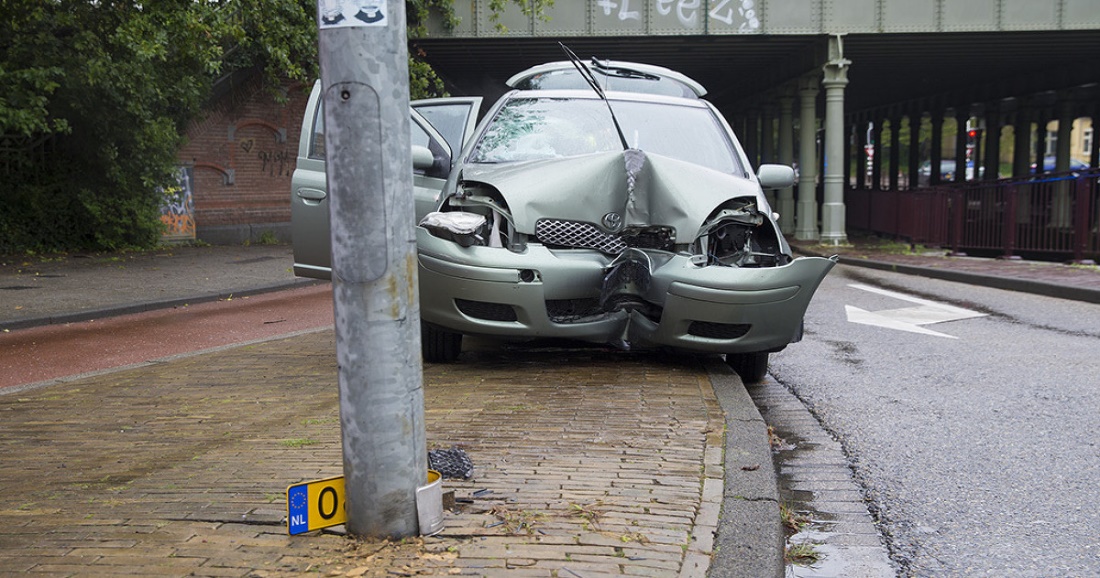 aluminium			       ijzer


beschermende
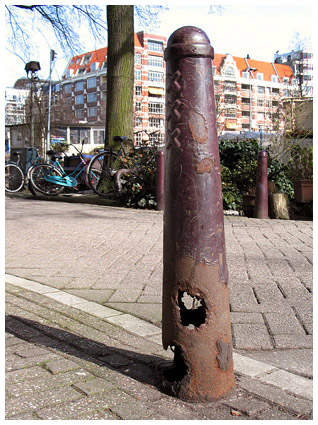 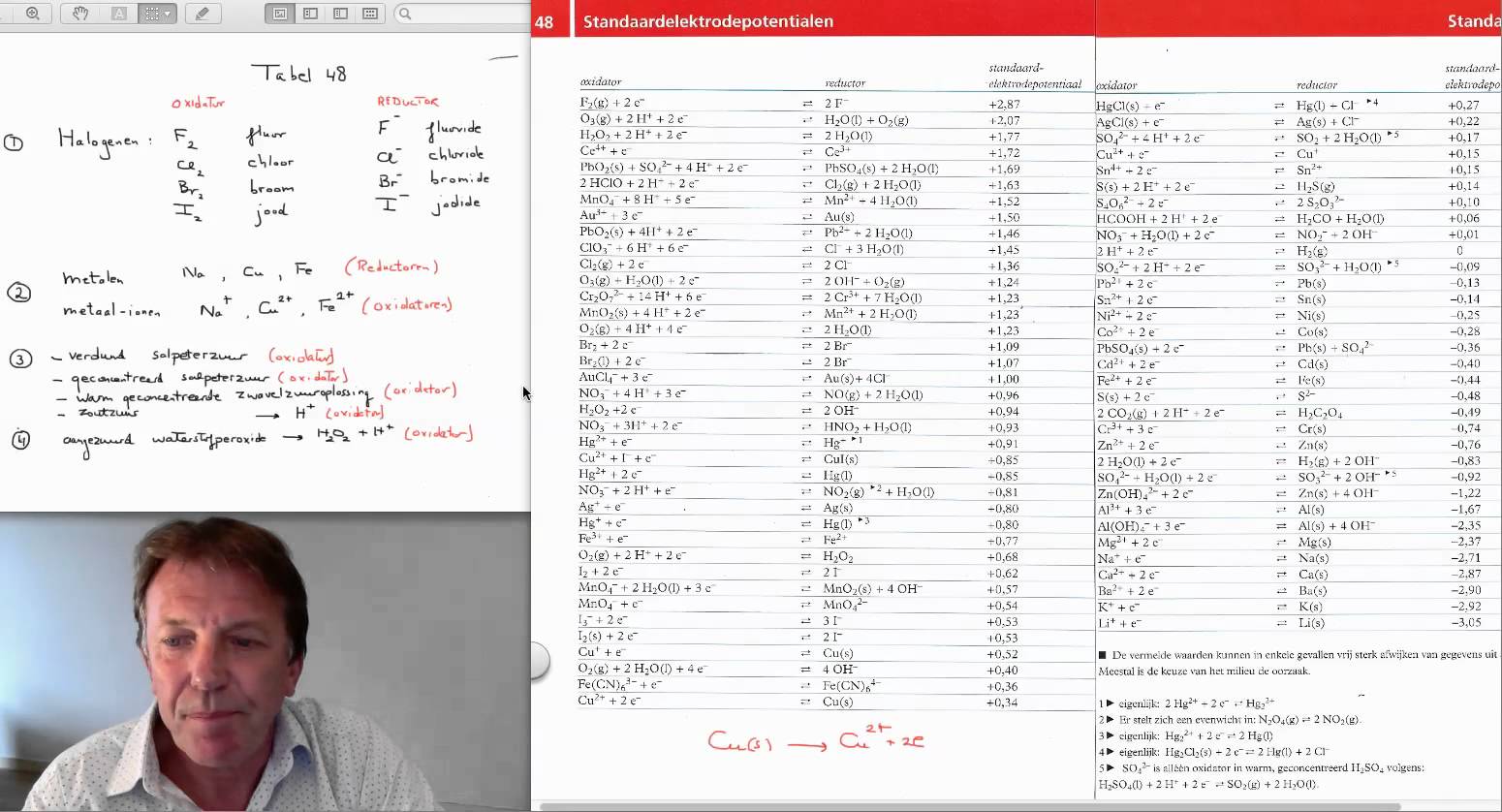 Corrosie
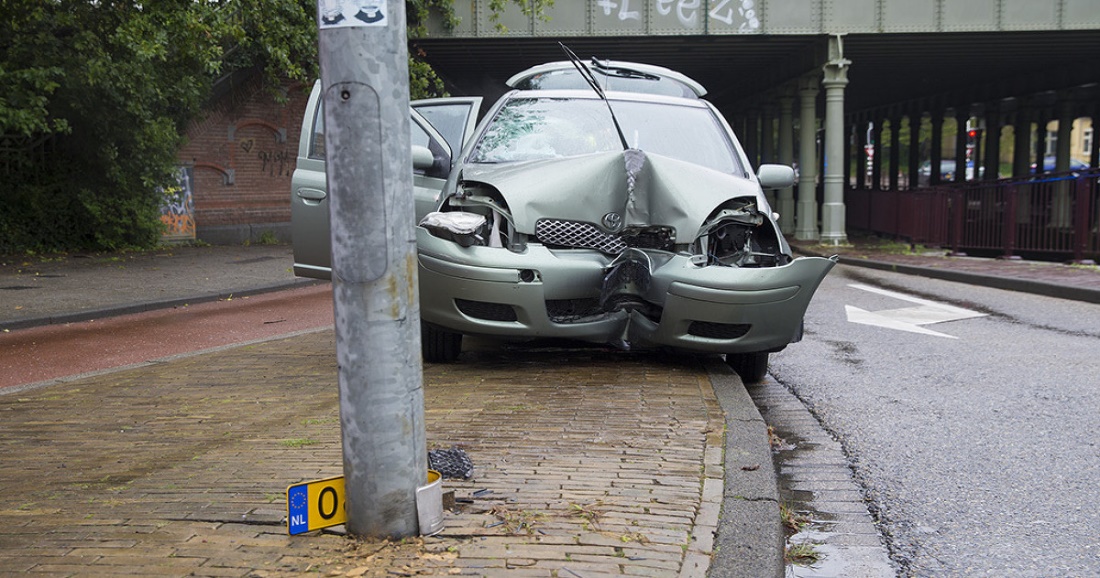 aluminium			       ijzer

sterke                                    minder sterke reductor                               reductor
eschermende
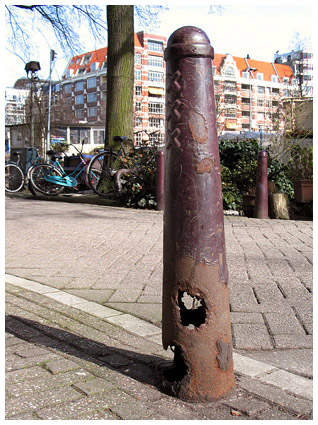 Corrosie
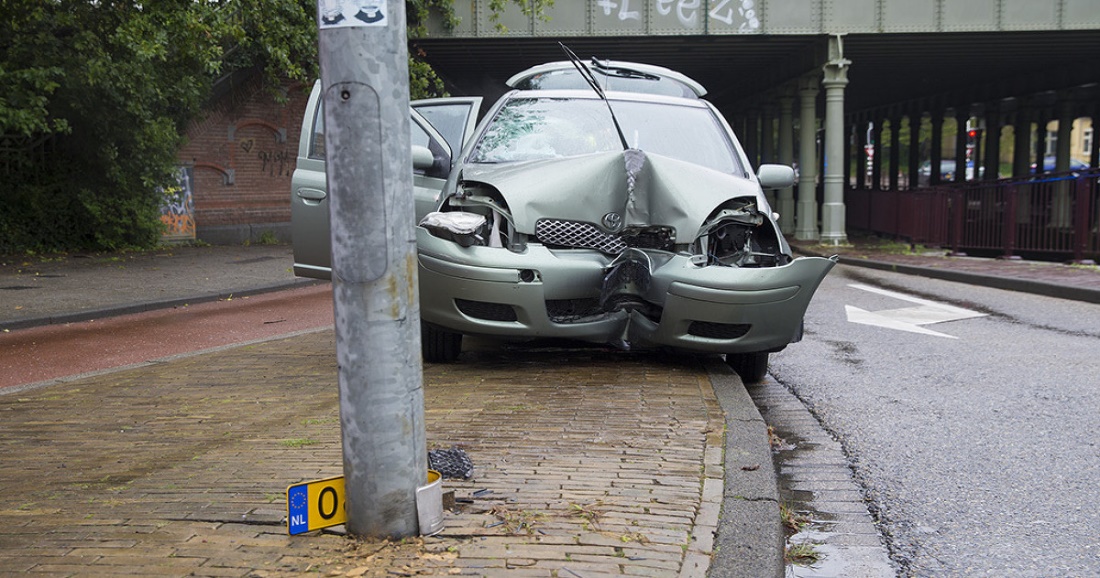 aluminium			       ijzer

sterke                                    minder sterke reductor                               reductor

           ?                         ?

beschermende
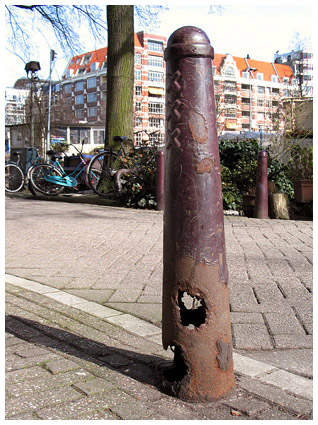 Corrosie
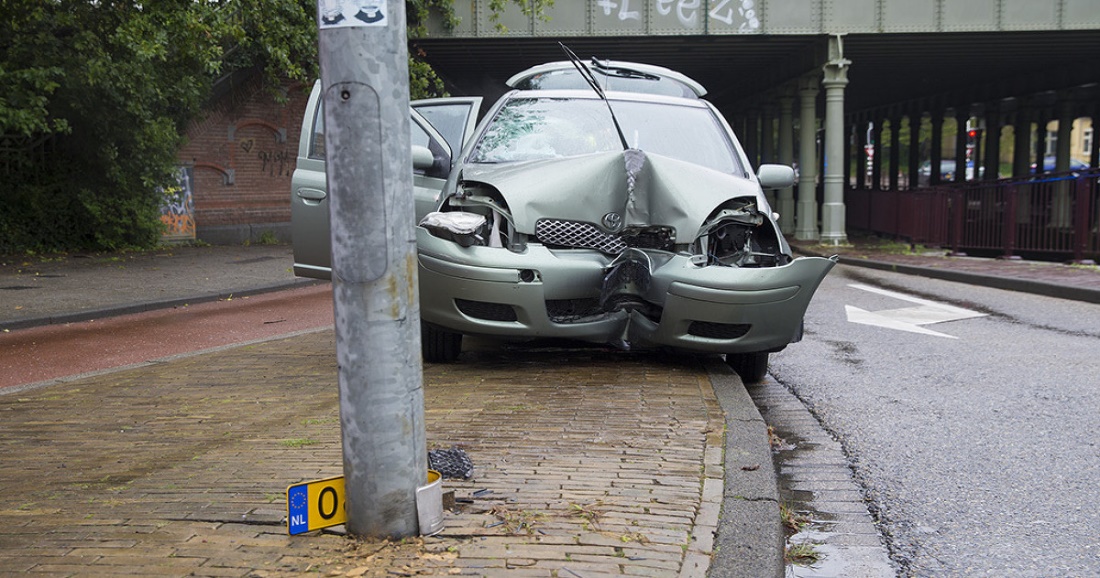 aluminium			       ijzer

sterke                                    minder sterke reductor                               reductor

beschermende
De oxidelaag                        De oxidelaag
beschermt.                           beschermt .
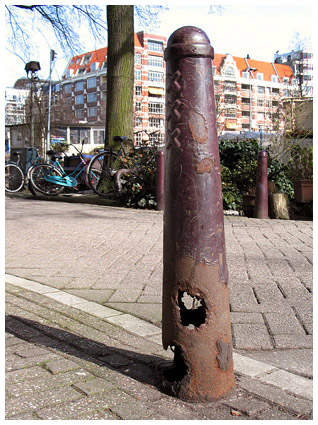 Corrosie
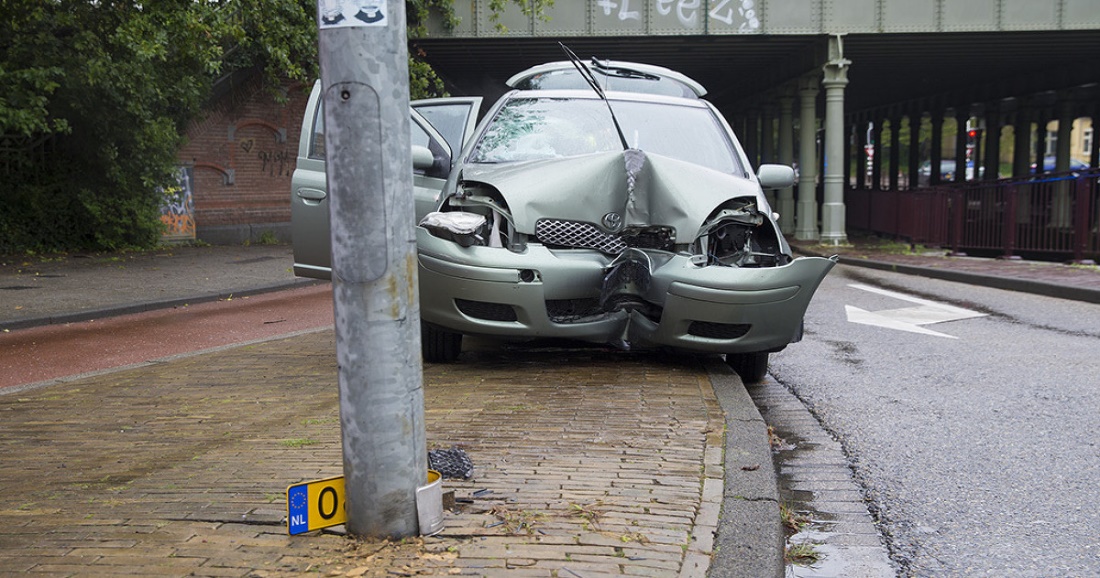 aluminium			       ijzer

sterke                                    minder sterke reductor                               reductor

beschermende
De oxidelaag                        De oxidelaag
beschermt:                           beschermt niet:
niet O2                                        wel O2 doorlaatbaar.                       doorlaatbaar.
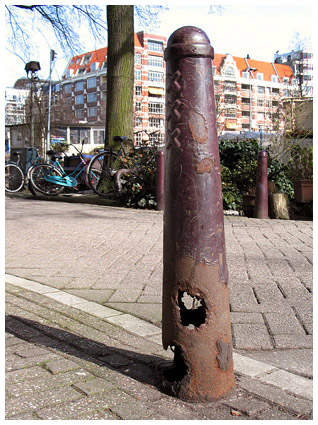 Corrosie
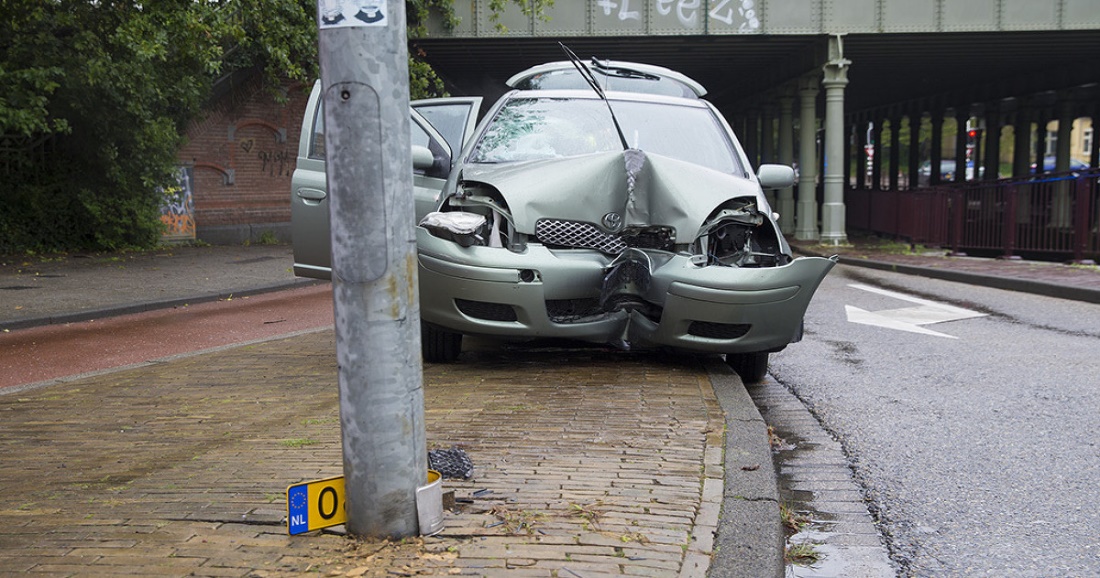 aluminium			       ijzer

sterke                                    minder sterke reductor                               reductor

beschermende
De oxidelaag                        De oxidelaag
beschermt:                           beschermt niet.
niet O2                                        wel O2 doorlaatbaar.                       doorlaatbaar.
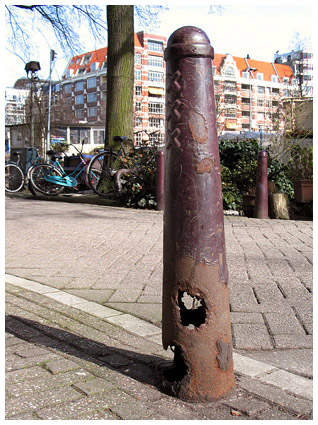 Corrosie
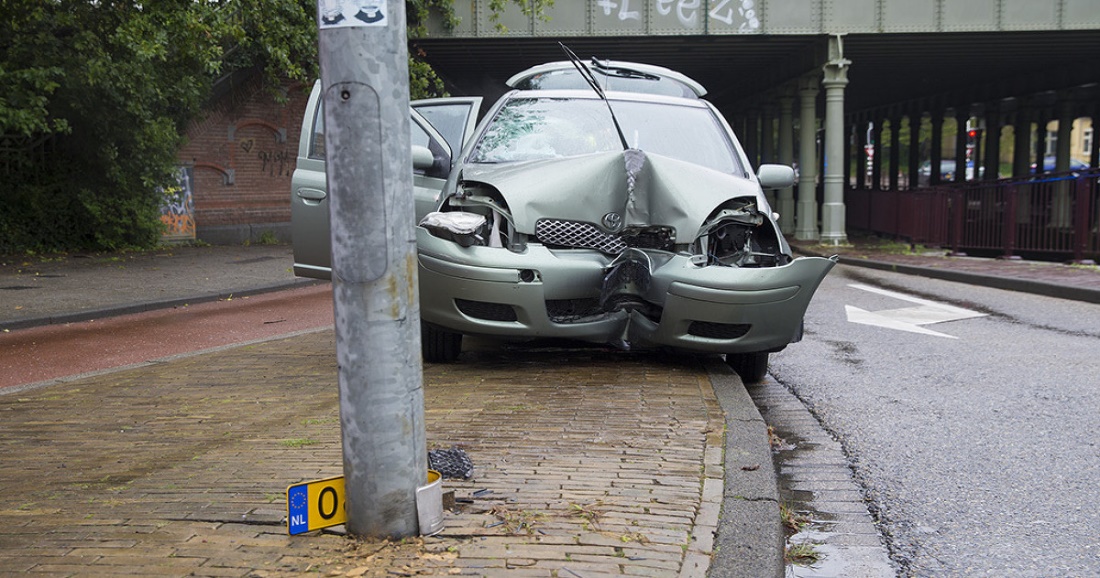 aluminium			       ijzer

sterke                                    minder sterke reductor                               reductor

beschermende
De oxidelaag                        De oxidelaag
beschermt:                           beschermt niet:
niet O2                                        wel O2 doorlaatbaar.                       doorlaatbaar.
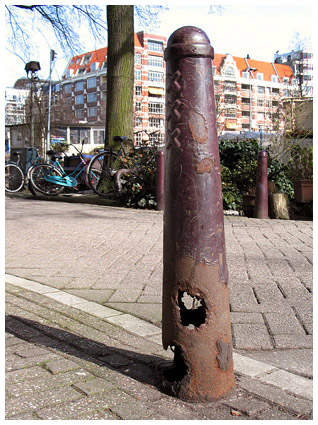 Metalen:  
       
Geleidbaarheid                	Metaalrooster met vrij bewegende elektronen.     	        

Vervormbaarheid	Metaalrooster blijft intact als lagen metaalatomen verschuiven.

Corrosiegevoeligheid       	Hangt af van de reductorsterkte/beschermende laag.
    
Legering:  

harder/                              	Metaalrooster met atomen van verschillende grootte waardoor minder vervormbaar                	de atoomlagen minder makkelijk kunnen verschuiven.